TRANSITION PLANNING FOR INDIVIDUALS WITH SPECIAL NEEDSAdrienne Arkontaky, Esq.Vice President/Managing Attorney50 Main Street, Suite 1280White Plains, New York914-984-2740www.cuddylawfirm.com
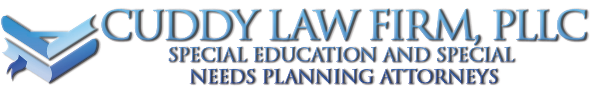 Planning For Adulthood
Families need to plan for adulthood prior to the individual reaching the age of emancipation.
The age of emancipation is generally 18 and in some cases financial emancipation occurs at age 21.
Important Questions- what are the individual’s post secondary goals after high school?
What are the challenges the individual will face after high school?
What supports need to be put in place to allow the individual to succeed?
Important Laws to Consider
The Individuals with Disabilities Education Act of 2004.
State Education Laws that require school districts to assist with transition planning as early as age 15.
Section 504 of the Rehabilitation Act.
Americans with Disabilities Act.
Timeline for Planning
Immediately upon diagnosis or earlier-Estate Planning and assessment of necessary support services.
Age 12-Assess post secondary education goals.
Age 15-Request school district to assist with evaluations focused on transition needs.
Age 18-Execute advance directives and/or explore guardianship.
Age 18-Apply for SSA benefits and other necessary government supports.
Important Information for Developing a Transition IEP
The student’s present levels of performance
Measurable post secondary goals
Necessary curriculum to achieve goals
Coordinated set of activities based on the student’s individualized needs.
Involve agencies such as ACESS-VR and/or OPWDD in planning process.
Ask for a transition coordinator.
Other Important Steps
Make sure transition goals are included in Individualized Education Plan and/or Section 504 plan.
Encourage self advocacy and seek out supports.
Include the student/individual in the transition plan.
Develop a Team of Advocates
The School District
Health Care Professionals
Evaluators
Consultants
Family members 
THE INDIVIDUAL WITH A DISABILITY
Life Planning Issues
Assess the need for guardianship OR
Advance directives-Power of Attorney, Health Care Proxy and HIPAA release.
Need for Special Needs Trust and estate planning.
Letter of Intent.
Funding a Life Plan.
Other Important Steps To Take
Apply for adult services.
Explore programs that embrace the “unique ability” of the individual.
Promote self advocacy.
Insure health insurance coverage.
Explore housing options.
Conclusion
Plan early!
Gather information and involve the individual in the planning process!
Network with other families!
“Pass The Torch.”

Adrienne Arkontaky, Esq.
aarkontaky@cuddylawfirm.com 
914-984-2740 – www.cuddylawfirm.com